Power Amplifier
MA-200
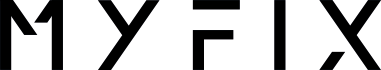 Professional Sound System
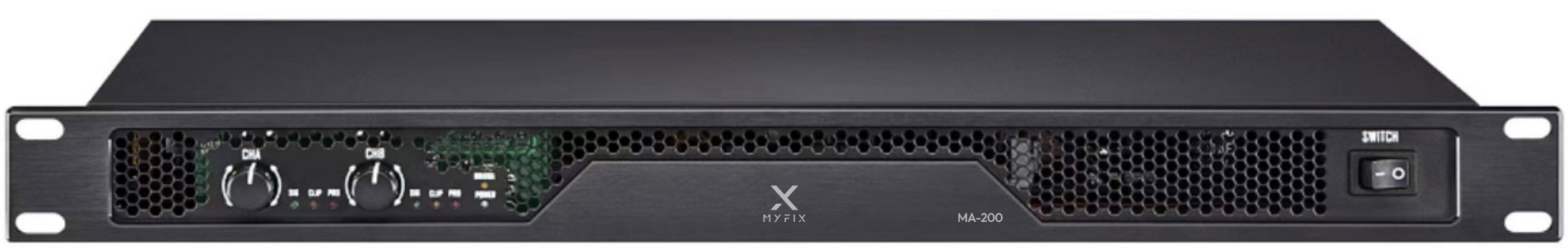 FEATURE
출력 단락 보호, DC 전압 및 온도 보호, 전원 켜기/끄기 시 돌입 전류 보호 등 다양한 상황에서 장치와 스피커를 보호하기 위한 다양한 보호 회로로 설계되었습니다.
SPECIFICATION
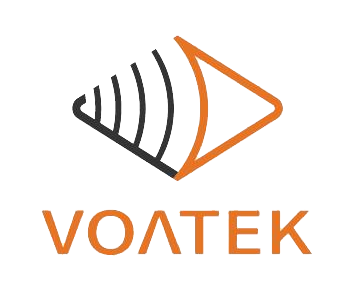 경기도 성남시 분당구 판교로 723(분당테크노파크) B동 604-2호  
TEL  : 031-709-1061 / FAX : 031-709-1062